Unit 2 Week 4Wonders- High Frequency Words
How do people help out in the community?
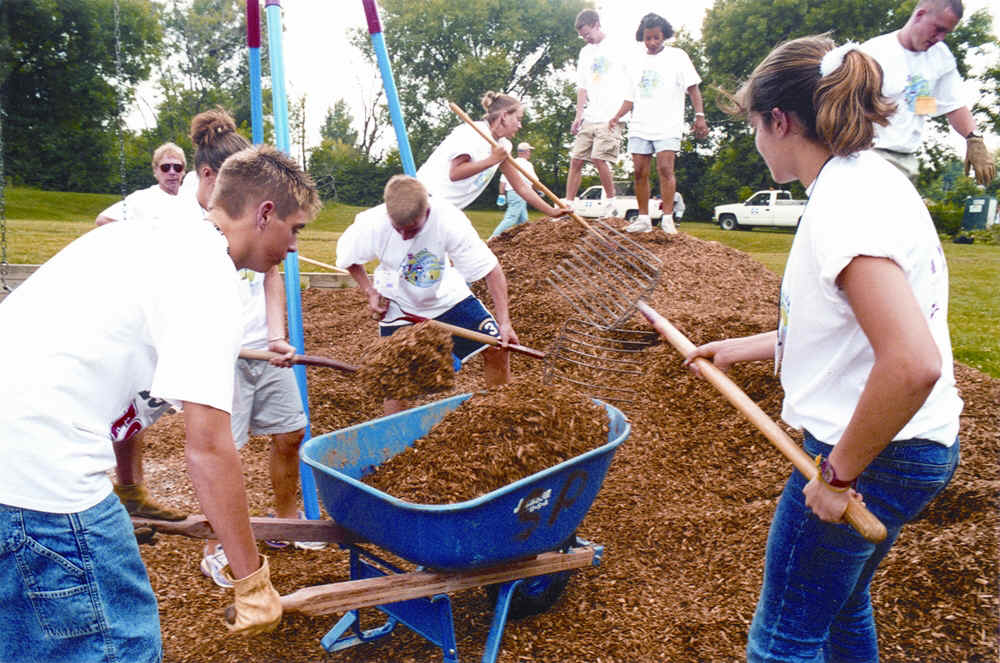 Chant the word as it appears
all
call
day
her
want
all	call	  want  day  her
Beth lost ____ big bag!
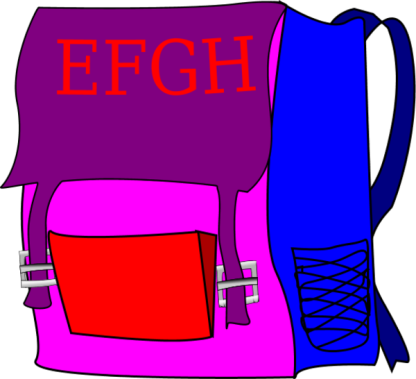 her
all	call	  want  day  her
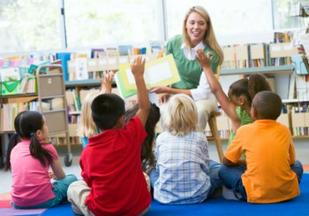 I see ____ the kids in the class.
all
all	call	  want  day  her
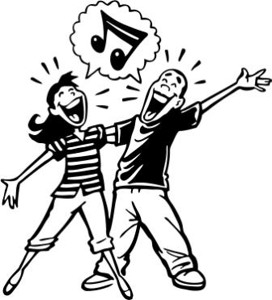 Do you _____ to sing a song with me?
want
all	call	  want  day  her
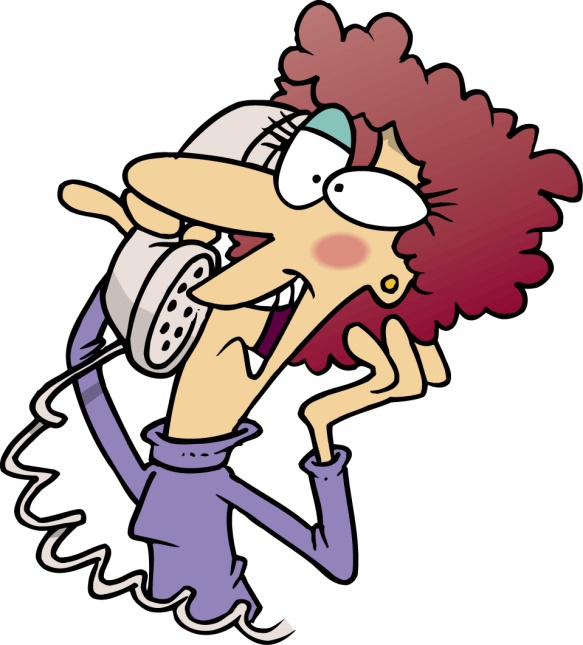 He thinks she should ____ 
Seth.
call
all	call	  want  day  her
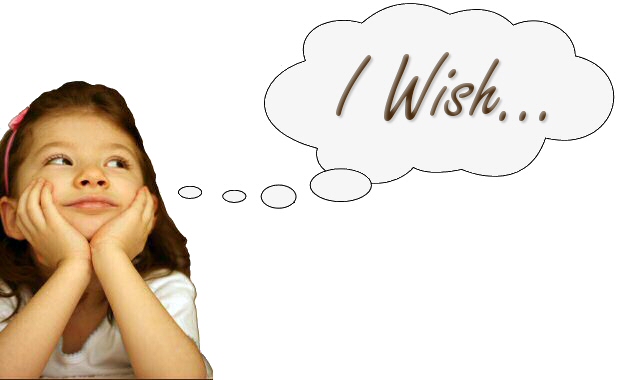 day
Beth will make a wish one _____.